ПРОЕКТ «РОДНОЙ ГОРОД»
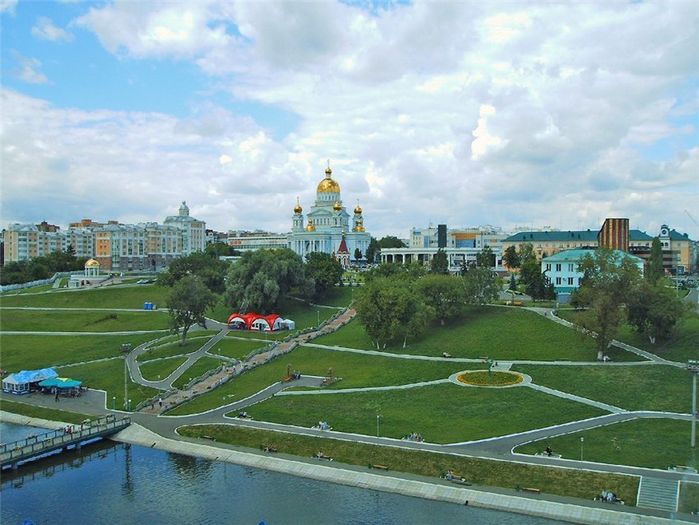 Автор: воспитатель высшей кв категории
Кондракова Е. И.
МОЙ ГОРОД САРАНСК
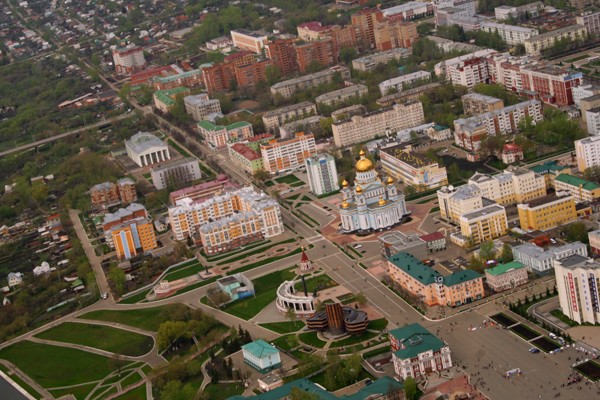 САРАНСК – 
столица республики Мордовия
Он возник в 1641 году как военная крепость.
с
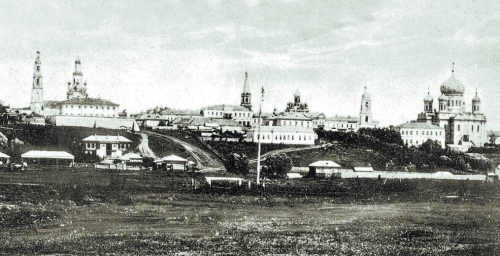 На этом месте в 1641году была основана крепость- Саранск, как важный форпост в юго-восточной окраине Российского Государства.
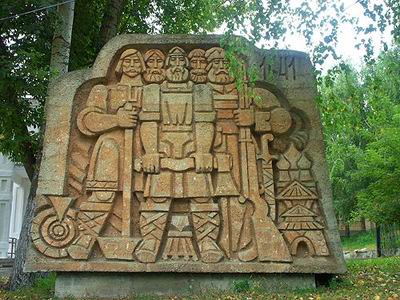 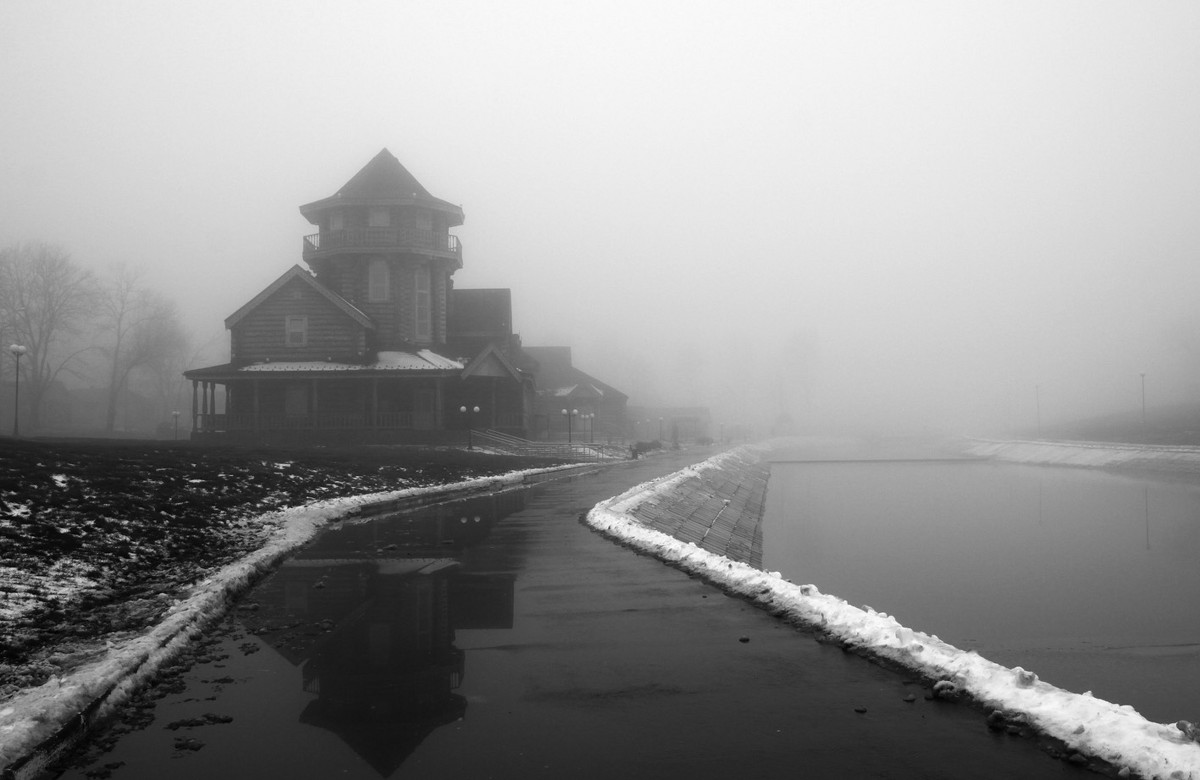 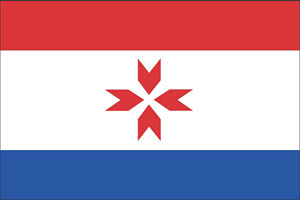 Флаг республики Мордовия.
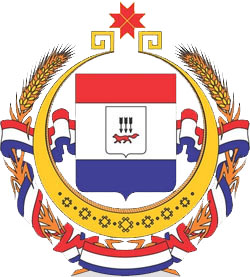 Герб республики Мордовия.
Памятники города Саранска
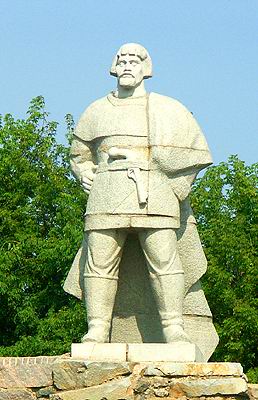 Памятник 
 С.Д.Эрьзи
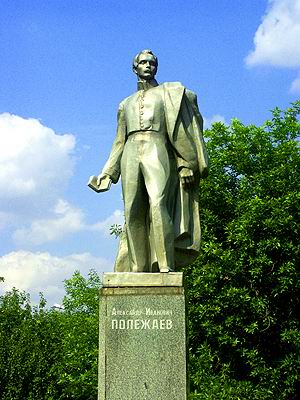 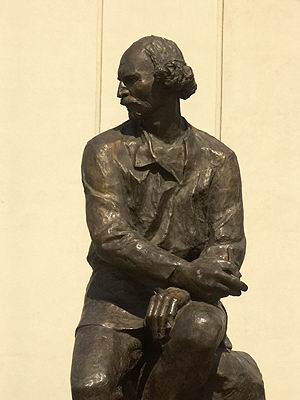 Памятник Емельяну Пугачёву
Памятник А.И.Полежаеву
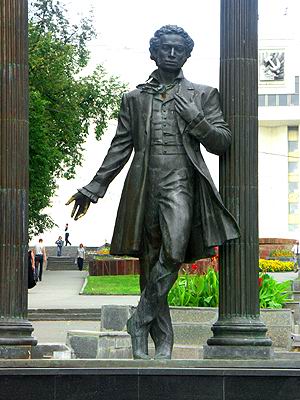 Памятник Н.П.Огорёву
Памятник Ф.Ф.Ушакову
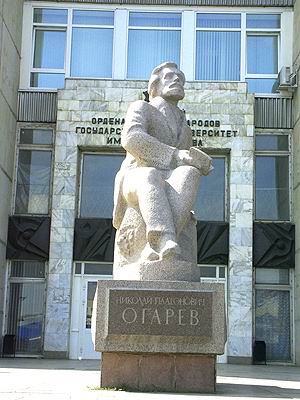 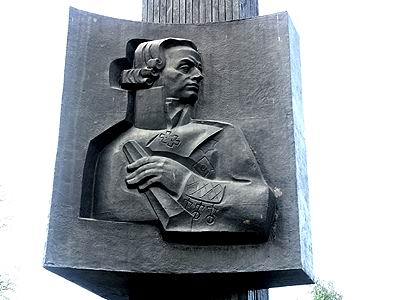 Памятник А.С.Пушкину
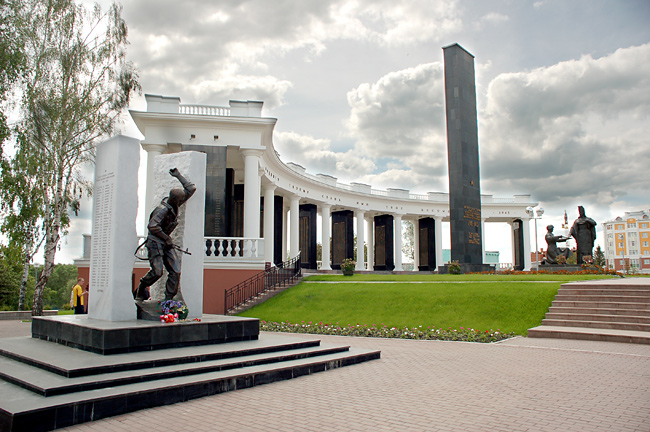 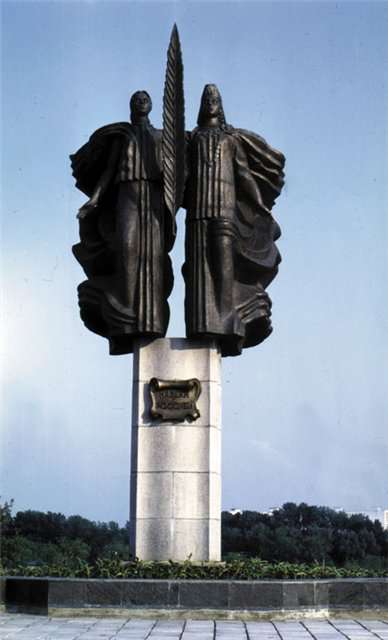 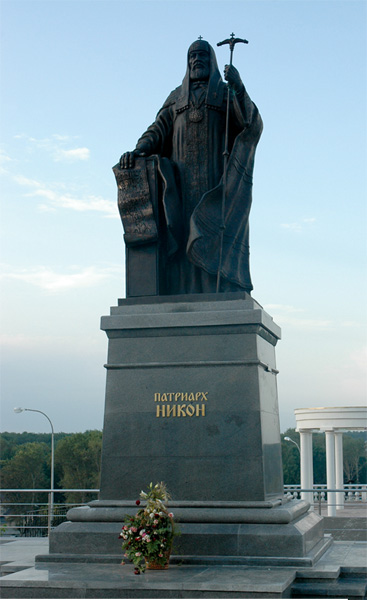 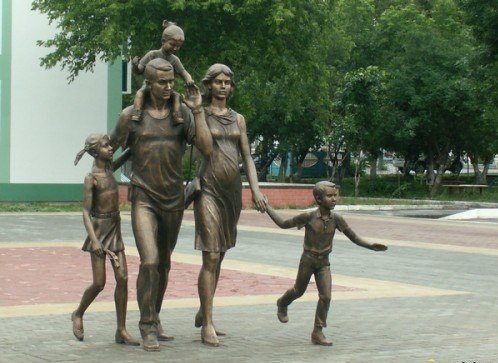 Церкви и монастыри Саранска
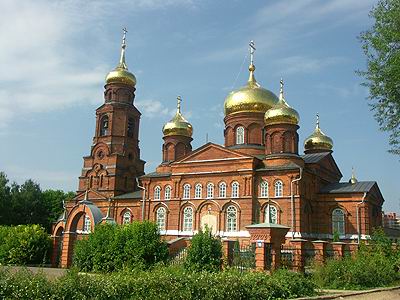 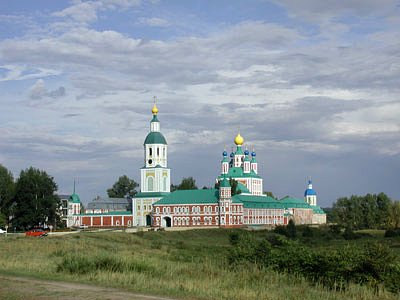 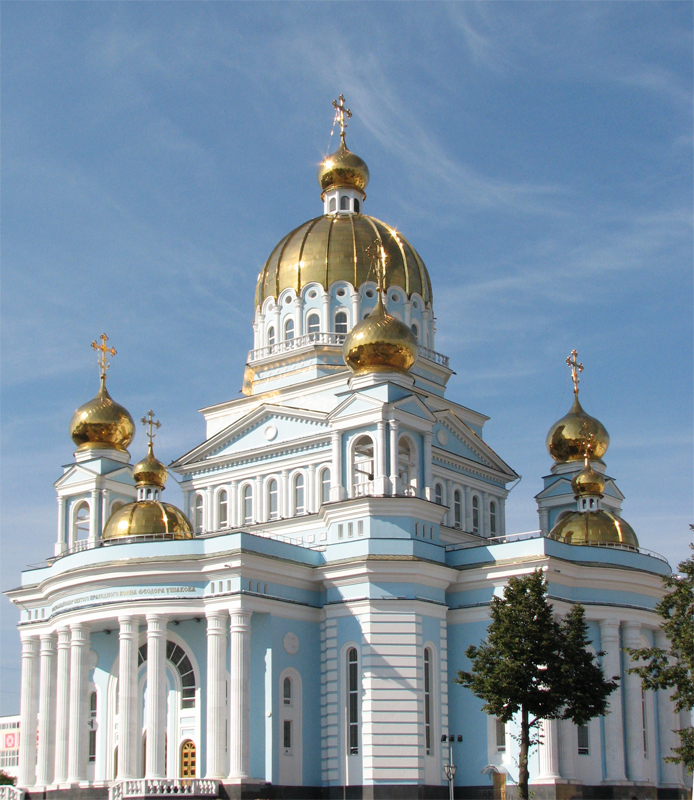 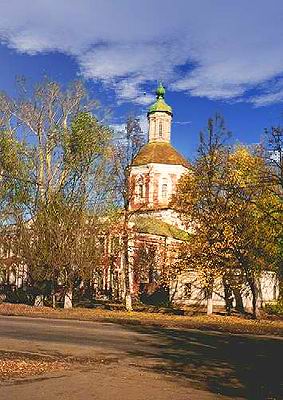 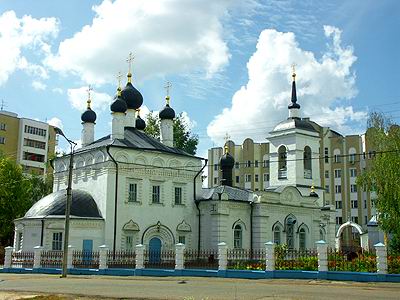 Театры города Саранска
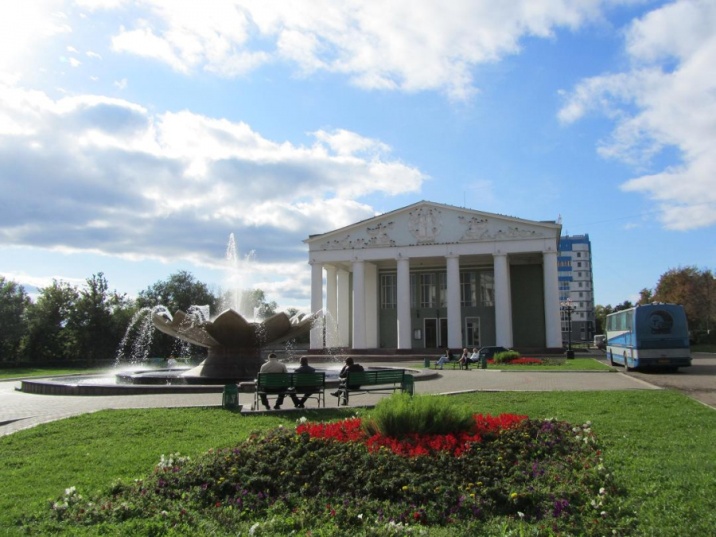 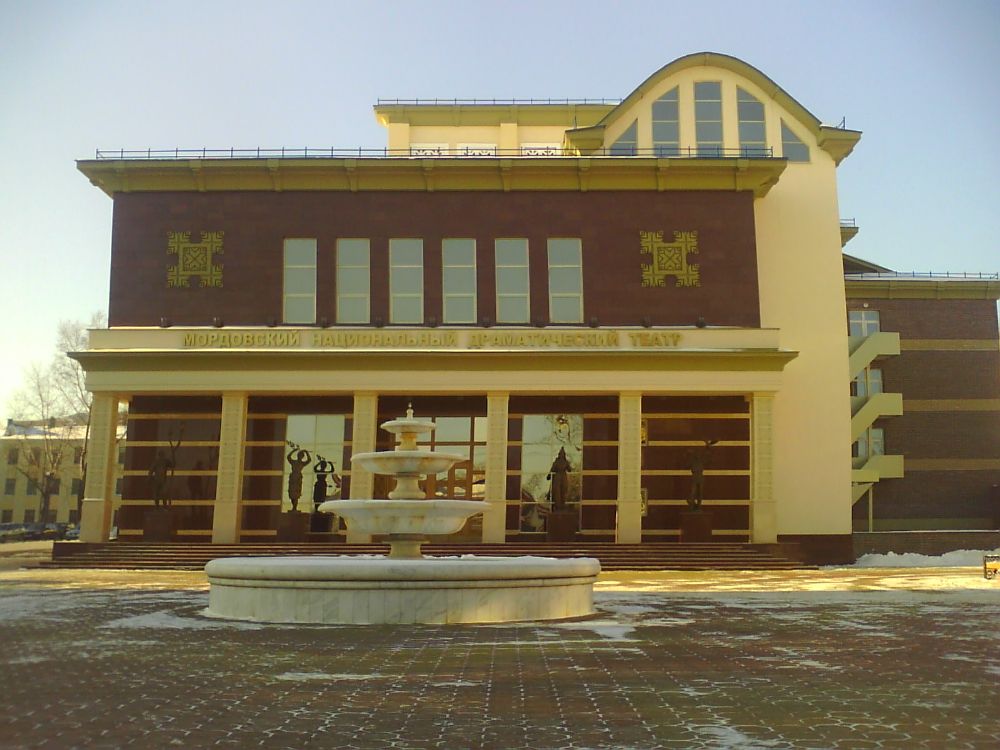 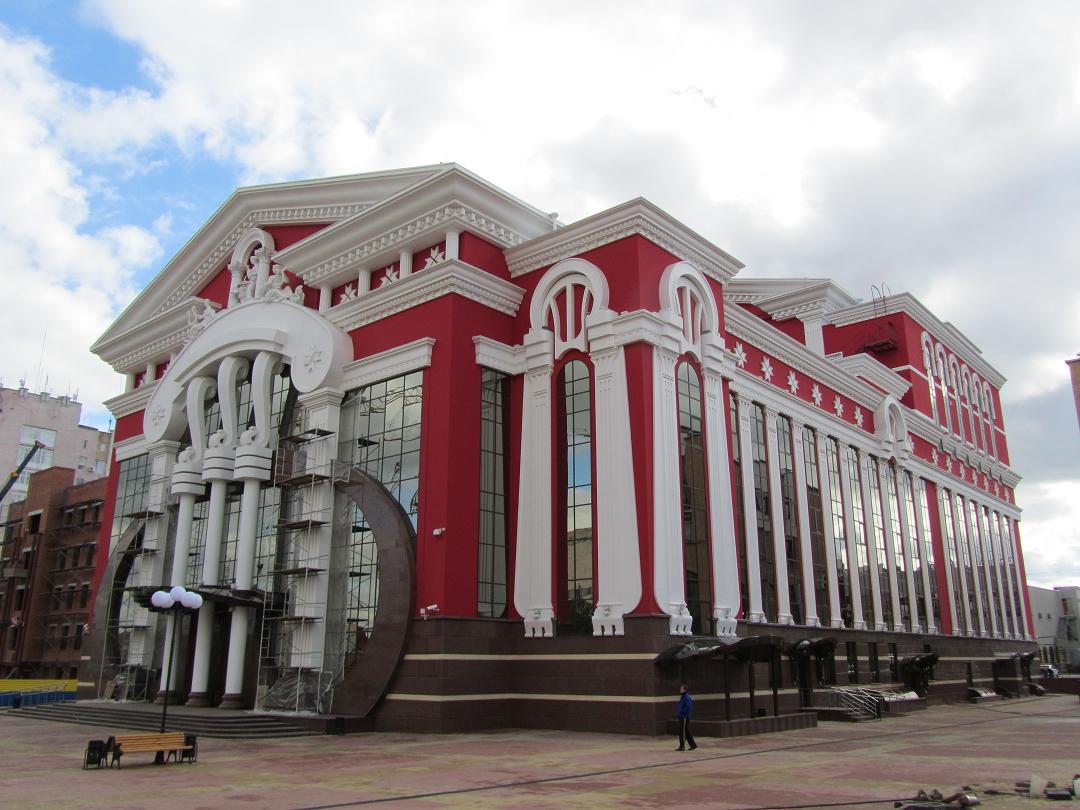 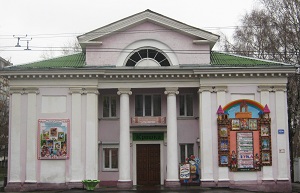 Саранск – спортивный город
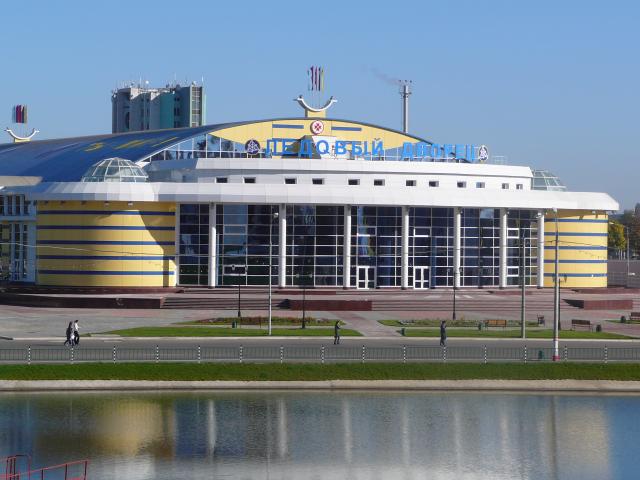 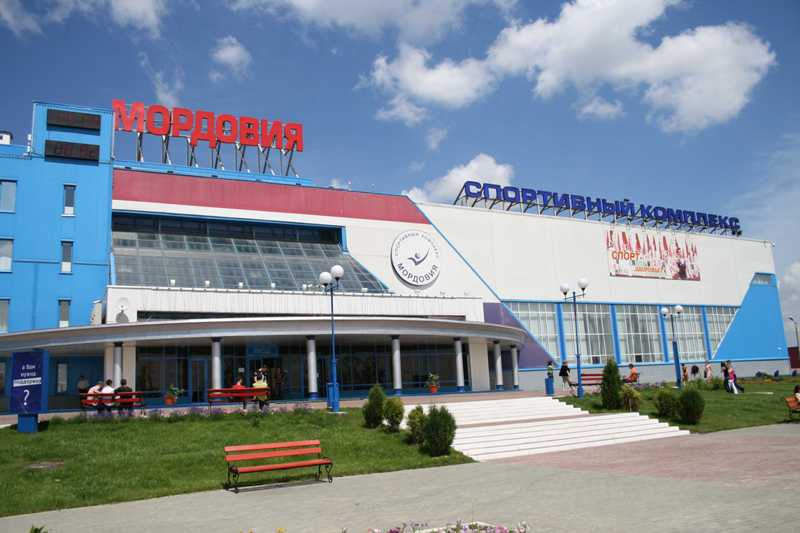 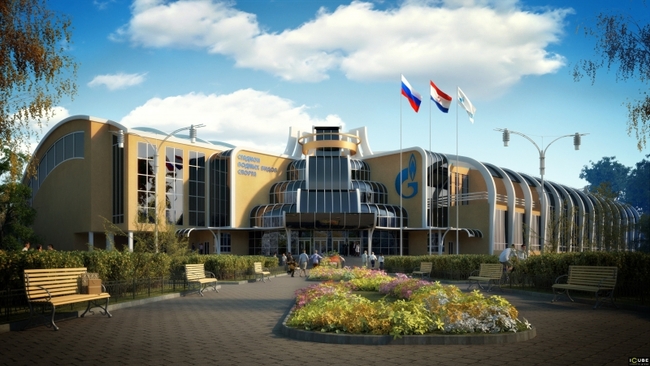 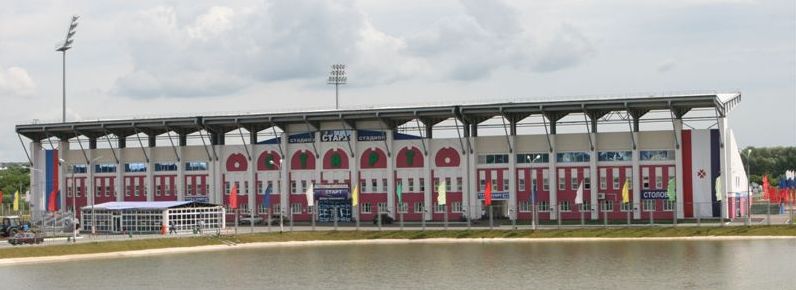 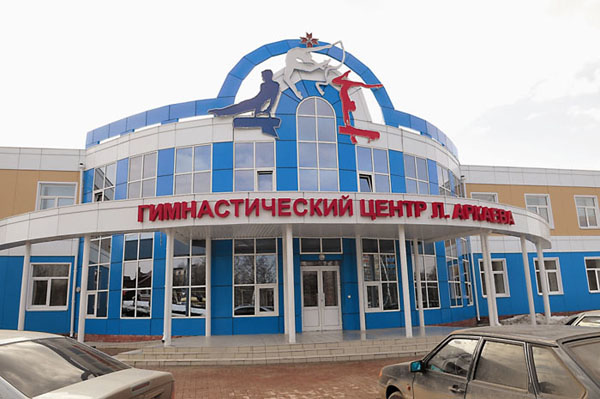 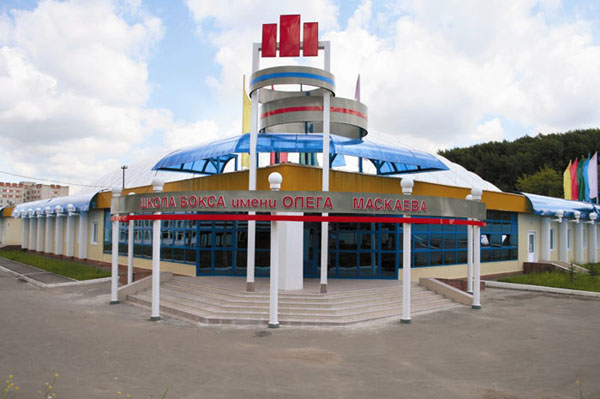 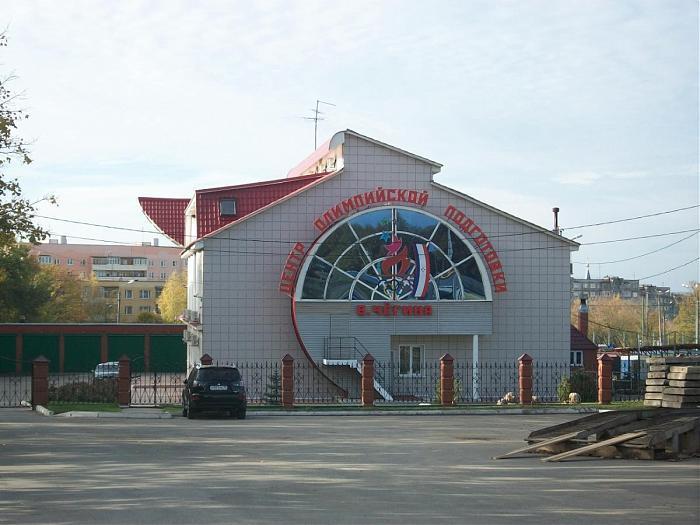 Музеи города Саранска
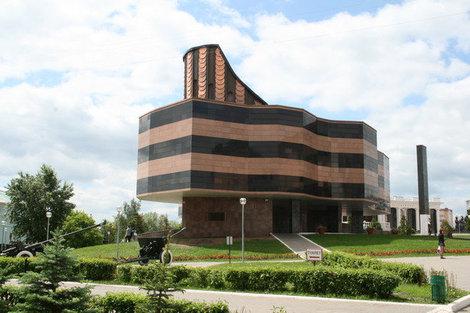 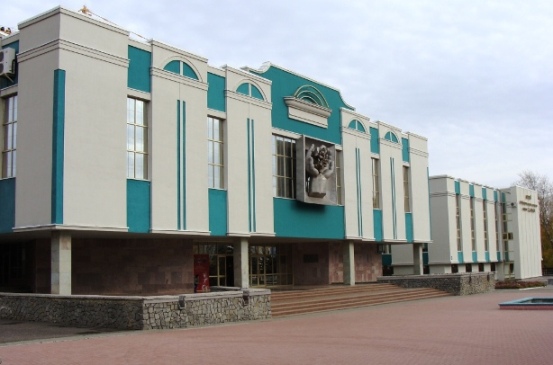 Музей имени С.Д.Эрзи
Музей боевой славы
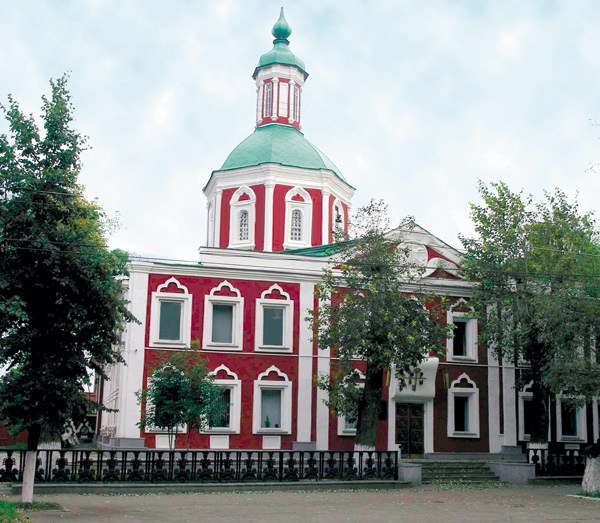 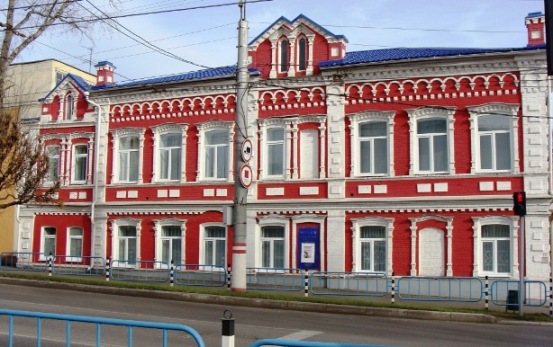 Музей национальной культуры
Краеведческий музей
ДОБРО ПОЖАЛОВАТЬ В МОЙ РОДНОЙ ГОРОД САРАНСК.